ESRD: Chapter Eight
Pediatric ESRD
United States Renal Data System
2012 Annual Data Report
Adjusted all-cause rehospitalization rates in pediatric patients 30 days after live hospital dischargeFigure 8.1 (Volume 2)
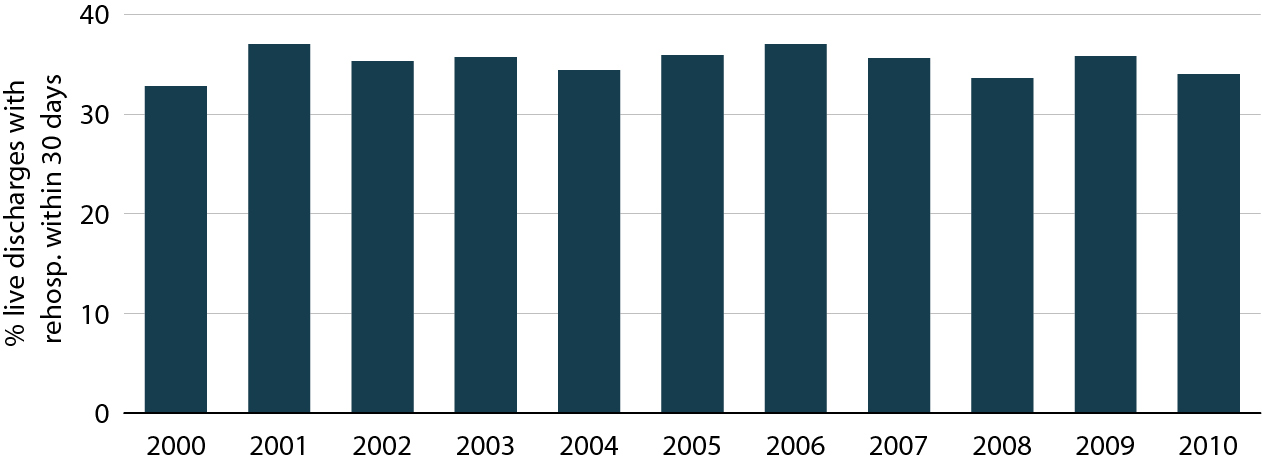 ESRD patients age 0–19. Adj: gender/race/primary diagnosis; ref: discharges in 2005.
Distribution of  reported incident ESRD pediatric patients, by primary diagnosis, 2001–2005 (period A) & 2006–2010 (period B)Table 8.a (Volume 2)
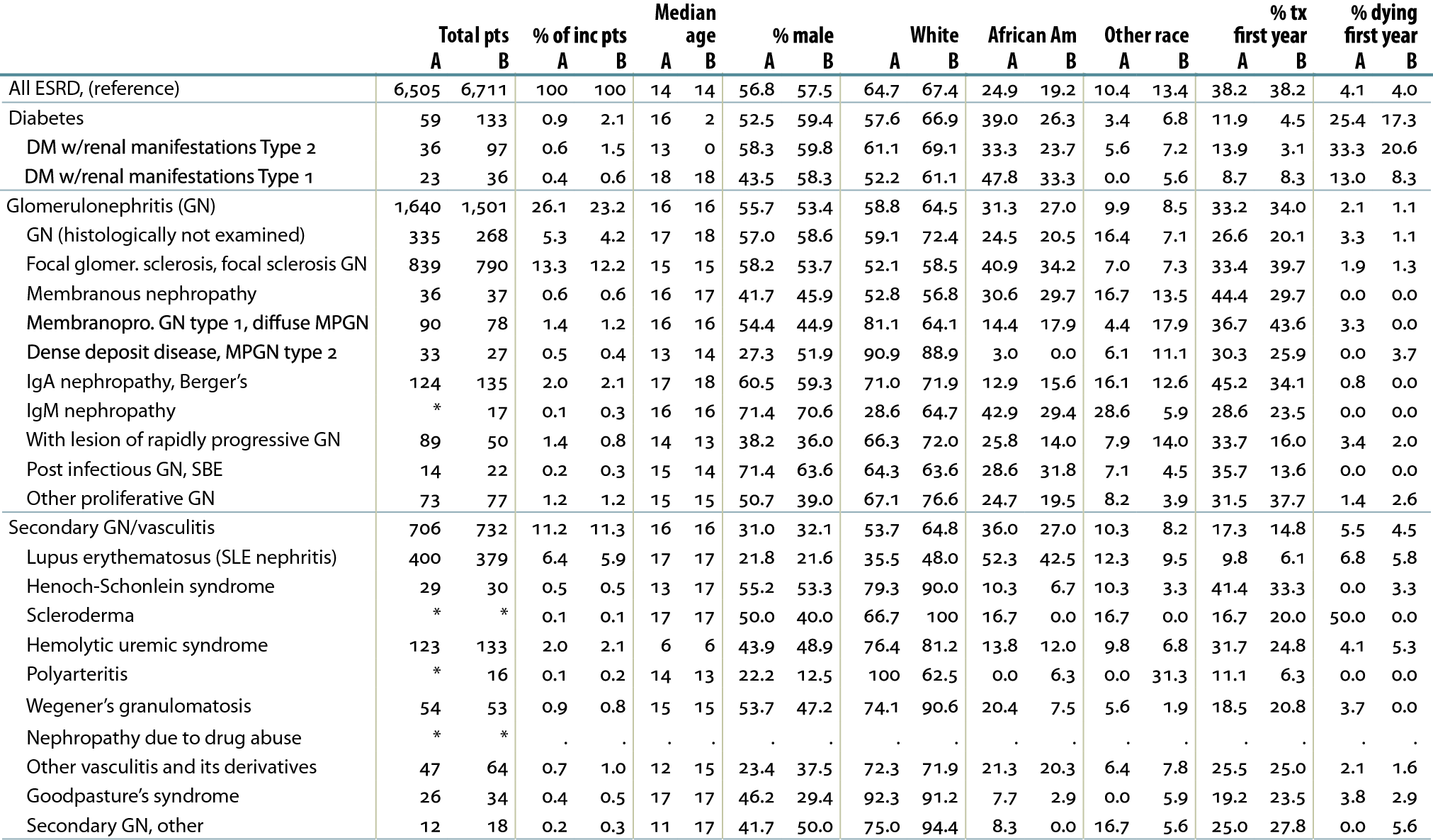 Incident ESRD patients age 0–19. *Values for cells with ten or fewer patients are suppressed. 
“.” Zero values in this cell.
Distribution of  reported incident ESRD pediatric patients, by primary diagnosis, 2001–2005 (period A) & 2006–2010 (period B)Table 8.a, continued (Volume 2)
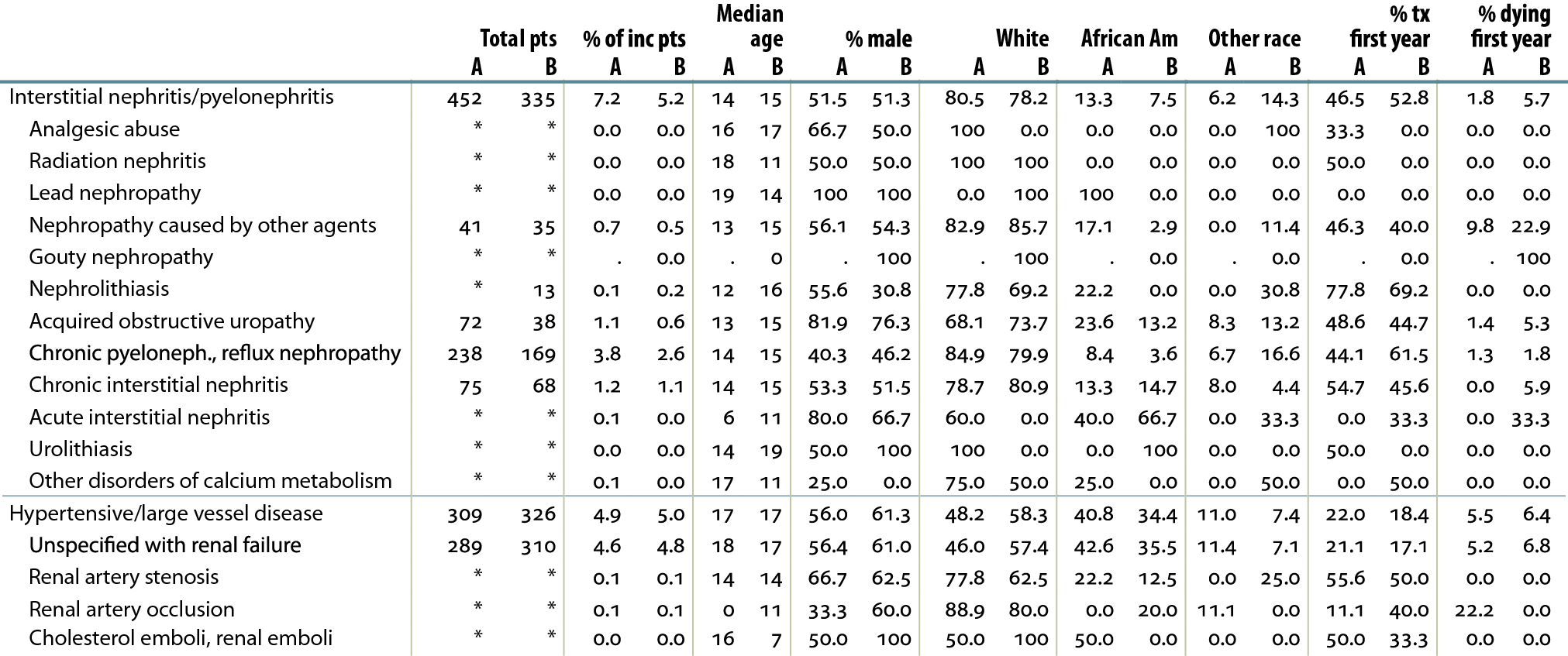 Incident ESRD patients age 0–19. *Values for cells with ten or fewer patients are suppressed. 
“.” Zero values in this cell.
Distribution of  reported incident ESRD pediatric patients, by primary diagnosis, 2001–2005 (period A) & 2006–2010 (period B)Table 8.a, continued (Volume 2)
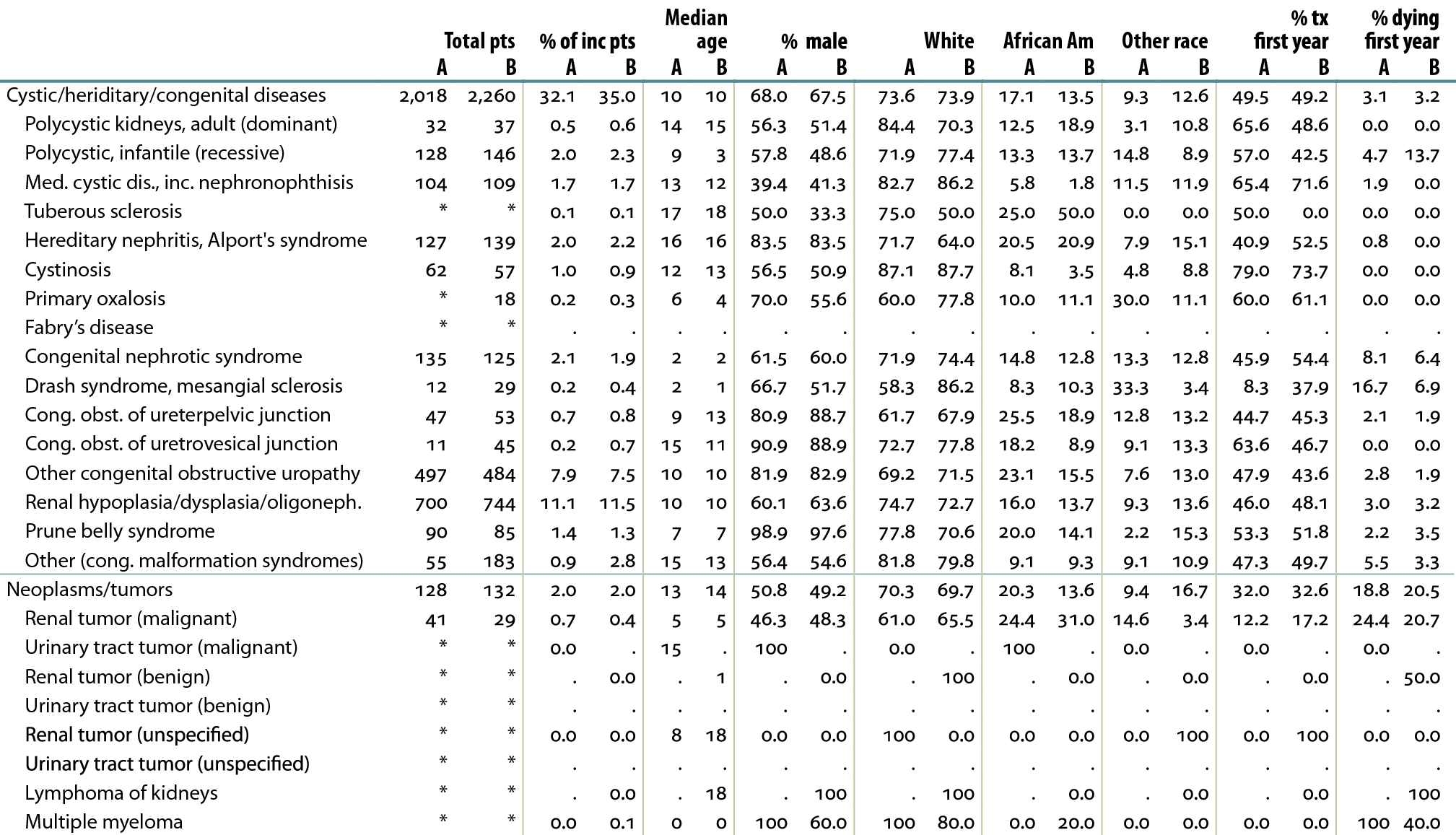 Incident ESRD patients age 0–19. *Values for cells with ten or fewer patients are suppressed. 
“.” Zero values in this cell.
Distribution of  reported incident ESRD pediatric patients, by primary diagnosis, 2001–2005 (period A) & 2006–2010 (period B)Table 8.a, continued (Volume 2)
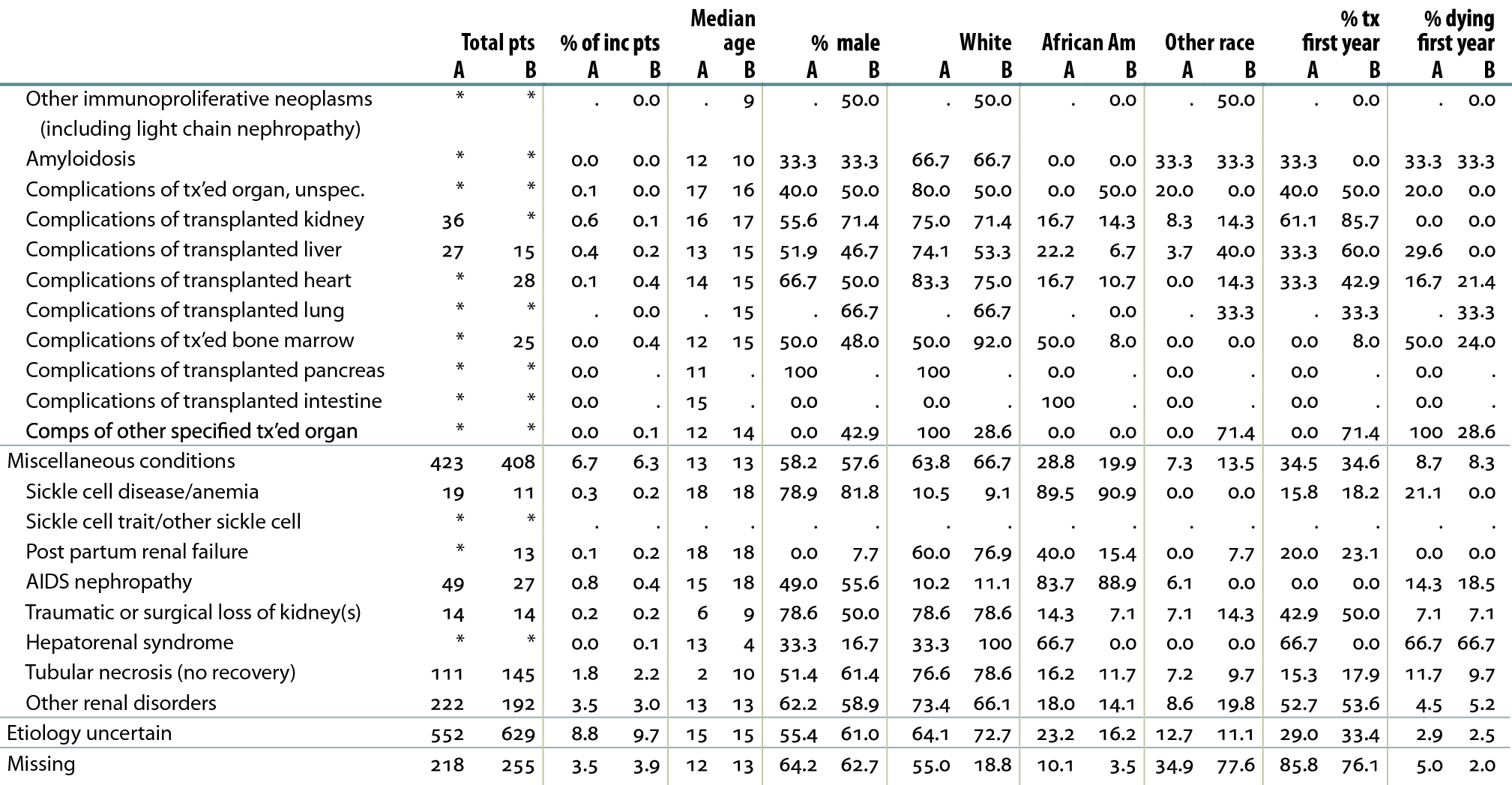 Incident ESRD patients age 0–19. *Values for cells with ten or fewer patients are suppressed. 
“.” Zero values in this cell.
Unadjusted rates of hospitalization for any infection, by modality, age, & race, 2007–2010Figure 8.2 (Volume 2)
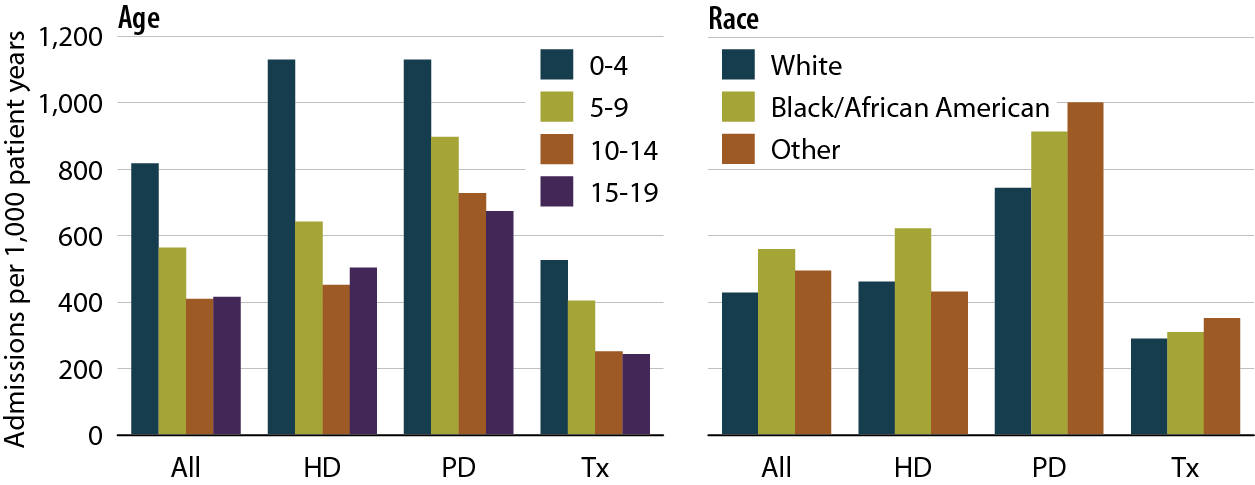 Period prevalent ESRD patients age 0–19, 2007-2010; unadjusted.
Unadjusted rates of hospitalization for infection due to internal device, by modality, age, & race, 2007–2010Figure 8.3 (Volume 2)
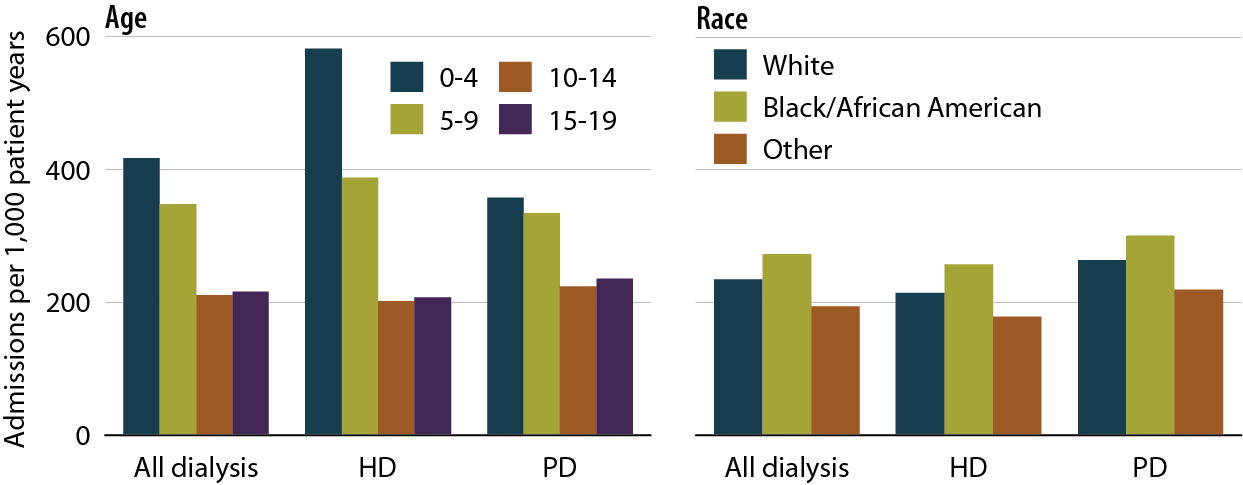 Period prevalent dialysis patients age 0–19, 2007–2010; unadjusted. “Infection due to internal device” includes those related to a vascular access device or peritoneal dialysis catheter.
Unadjusted rates of hospitalization for bacteremia/septicemia, by modality, age, & race, 2007–2010Figure 8.4 (Volume 2)
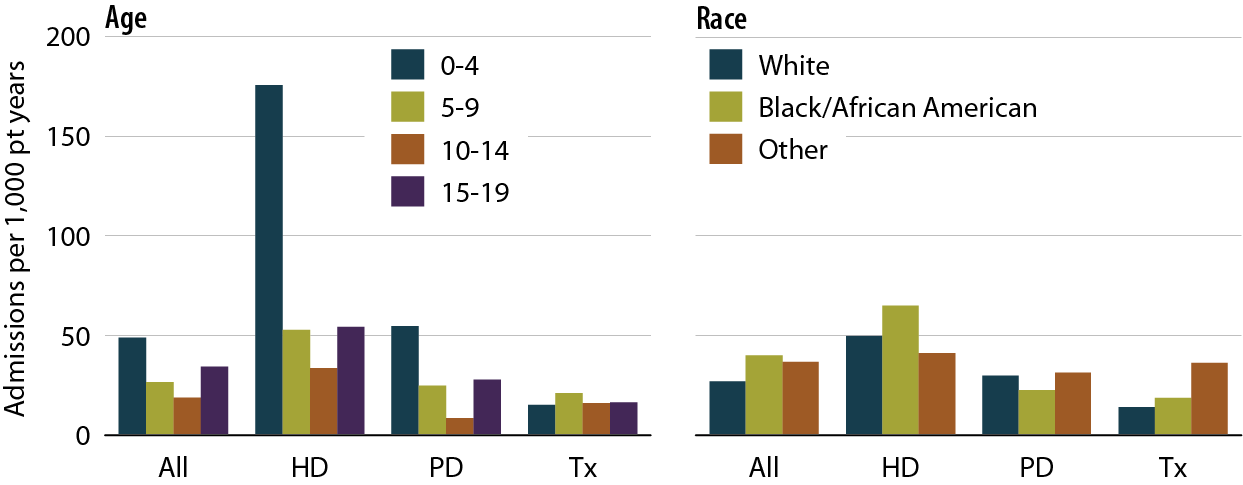 Period prevalent ESRD patients age 0–19, 2007–2010; unadjusted.
Unadjusted rates of hospitalization for respiratory infection (including pneumonia,) by modality, age, & race, 2007–2010Figure 8.5 (Volume 2)
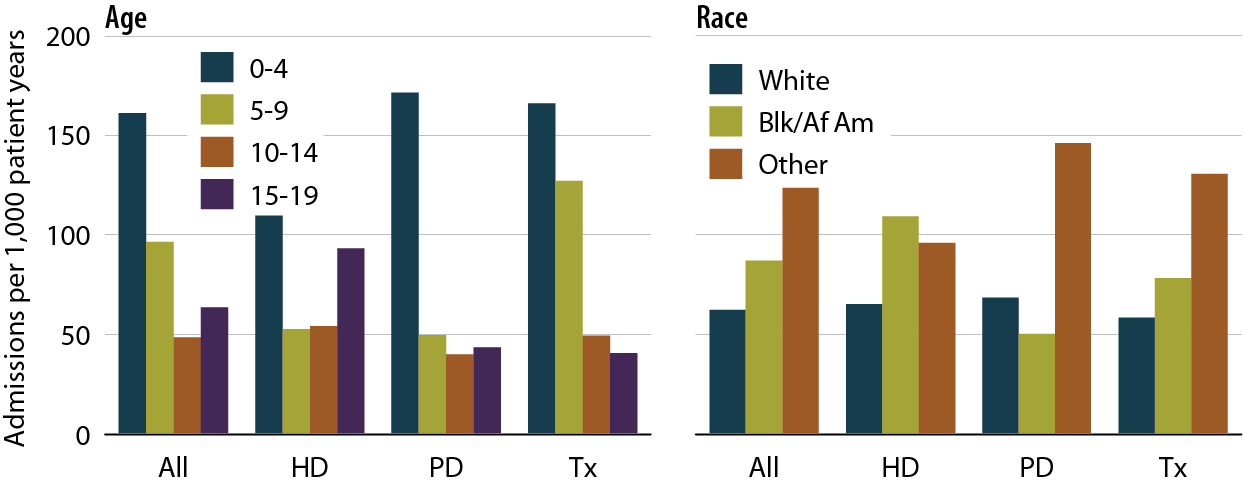 Period prevalent ESRD patients age 0–19, 2007–2010; unadjusted.
Infections in pediatric patients by vascular access use, July–December, 2010Figure 8.6 (Volume 2)
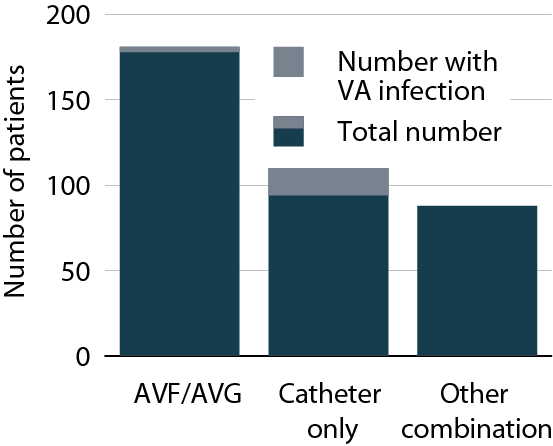 Point prevalent hemodialysis patients age 0–19.
Influenza vaccination rates in pediatric patients, by modality, age, & race, 2007–2010Figure 8.7 (Volume 2)
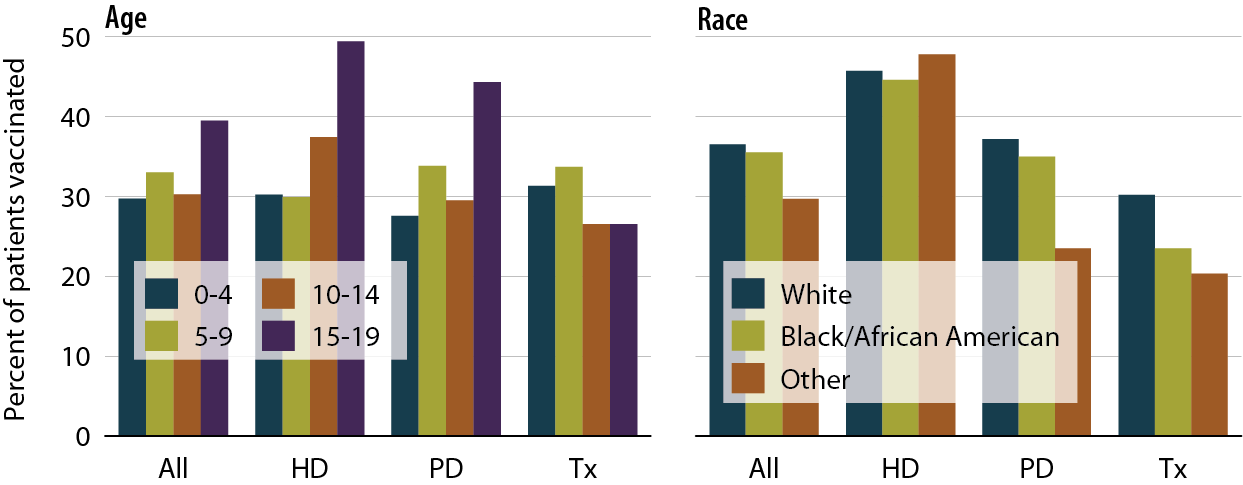 Point prevalent ESRD patients age 0–19 prior to January 1 of the two year study period & alive through December 31 of the second year, 2007–2008 & 2009–2010.
Pneumovax vaccination rates in pediatric patients, by modality, age, & race, 2007–2010Figure 8.8 (Volume 2)
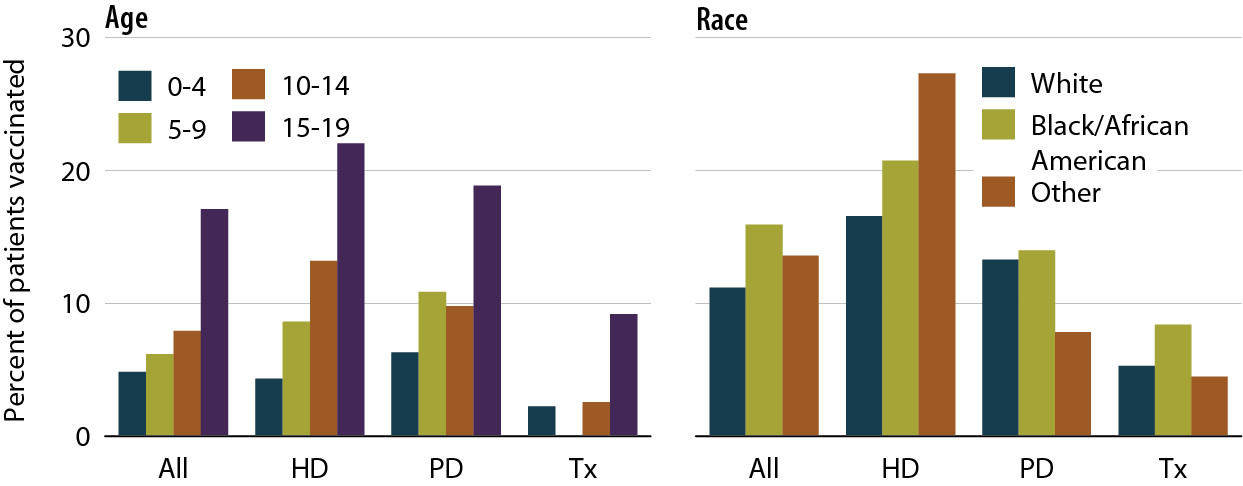 Point prevalent ESRD patients age 0–19 prior to January 1 of the two year study period & alive through December 31 of the second year, 2007–2008 & 2009–2010.
Prevnar vaccination rates  in pediatric patients, by modality, age, & race, 2007–2010Figure 8.9 (Volume 2)
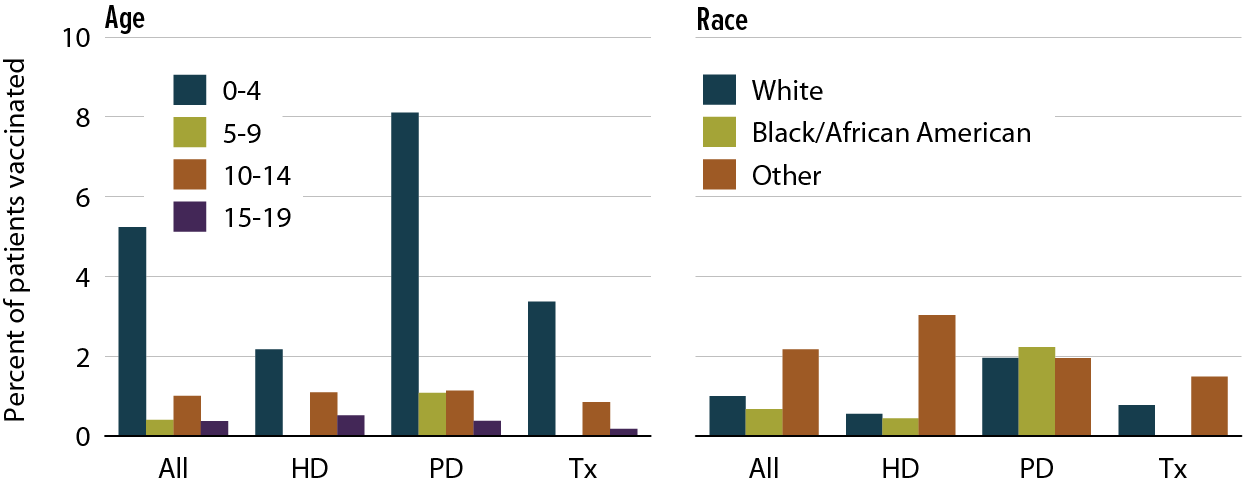 Point prevalent ESRD patients age 0–19 prior to January 1 of the two year study period & alive through December 31 of the second year, 2007–2008 & 2009–2010.
One-year adjusted all-cause hospitalization rates in pediatric patients (from day 90), by age & modalityFigure 8.10 (Volume 2)
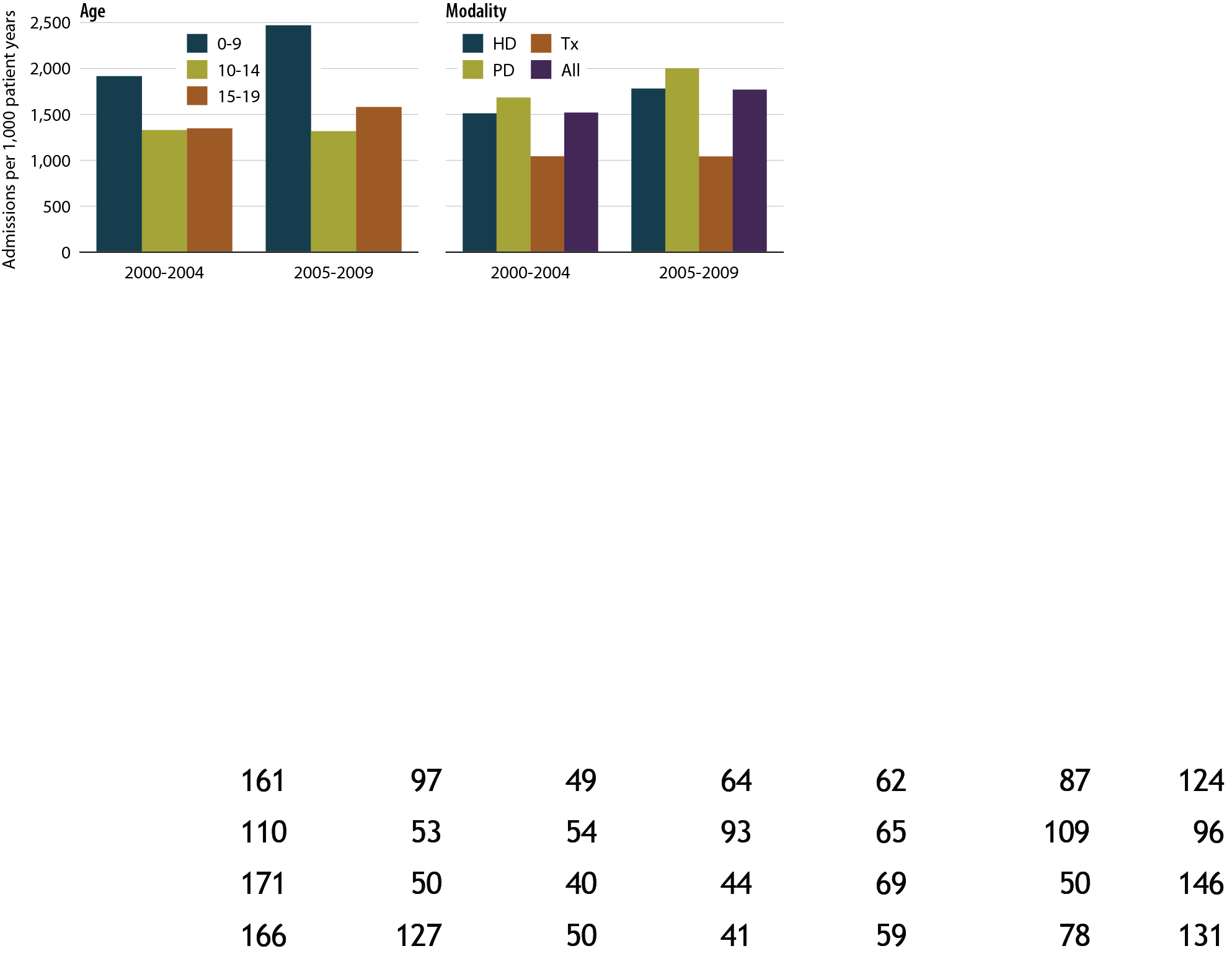 Incident ESRD patients age 0–19, 2000–2009. Adjusted for gender, race, and primary diagnosis. Ref: incident ESRD patients age 0–19, 2004–2005. Included patients survived the first 90 days after ESRD initiation and are followed from day 90.
One-year adjusted cardiovascular hospitalization rates in pediatric patients (from day 90), by age, & modalityFigure 8.11 (Volume 2)
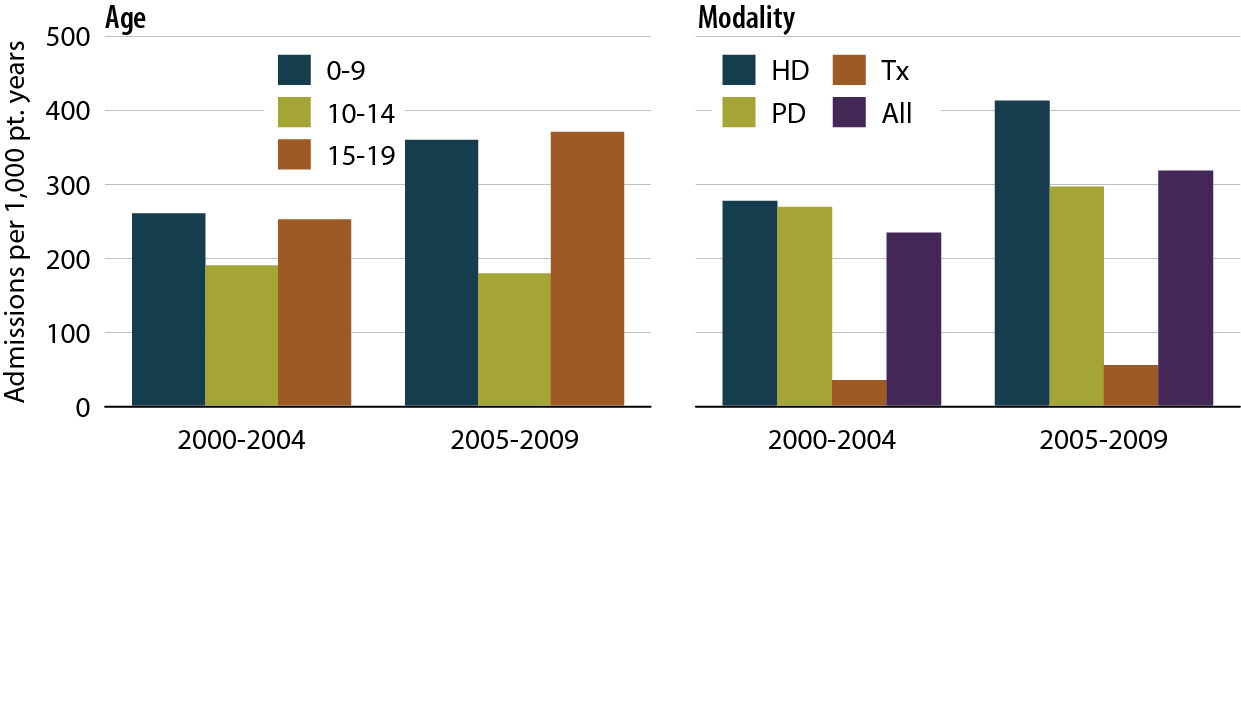 Incident ESRD patients age 0–19, 2000–2009. Adjusted for gender, race, and primary diagnosis. Ref: incident ESRD patients age 0–19, 2004–2005. Included patients survived the first 90 days after ESRD initiation and are followed from day 90.
One-year adjusted rates of hospitalization for infection in pediatric patients (from day 90), by age & modalityFigure 8.12 (Volume 2)
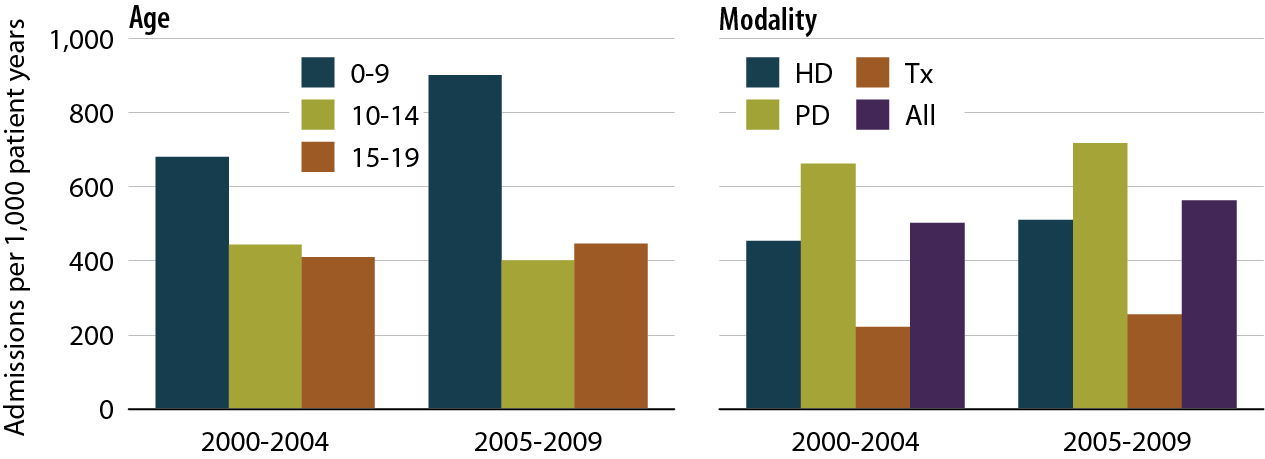 Incident ESRD patients age 0–19, 2000–2009. Adjusted for gender, race, and primary diagnosis. Ref: incident ESRD patients age 0–19, 2004–2005. Included patients survived the first 90 days after ESRD initiation and are followed from day 90.
One-year adjusted all-cause mortality rates in pediatric patients (from day one), by age & modalityFigure 8.13 (Volume 2)
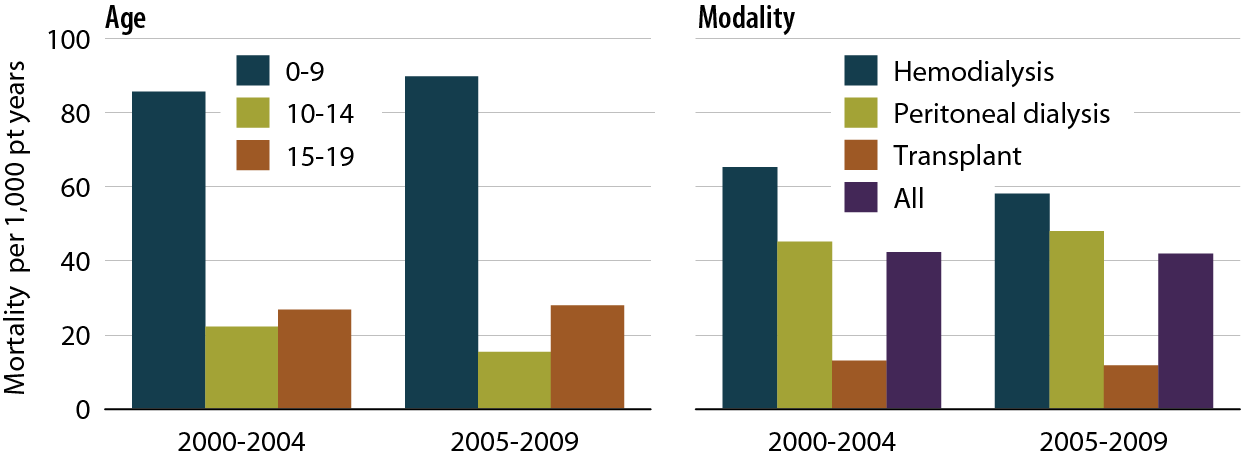 Incident dialysis & transplant pts defined on the onset of dialysis or transplant day without the 60-day rule; followed to December 31, 2010. Adjusted for age, gender, race, Hispanic ethnicity, & primary diagnosis. Ref: incident ESRD patients age 0–19, 2004–2005.
One-year adjusted cardiovascular mortality rates in pediatric patients (from day one), by age & modalityFigure 8.14 (Volume 2)
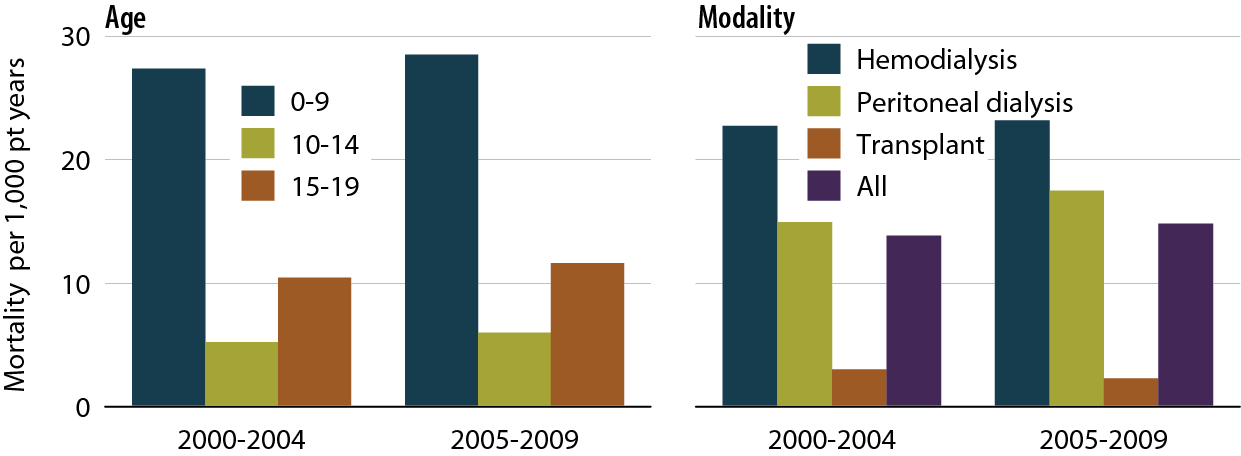 Incident dialysis & transplant pts defined on the onset of dialysis or transplant day without the 60-day rule; followed to December 31, 2010. Adjusted for age, gender, race, Hispanic ethnicity, & primary diagnosis. Ref: incident ESRD patients age 0–19, 2004–2005.
One-year adjusted rates of mortality due to infection in pediatric patients (from day one), by age & modalityFigure 8.15 (Volume 2)
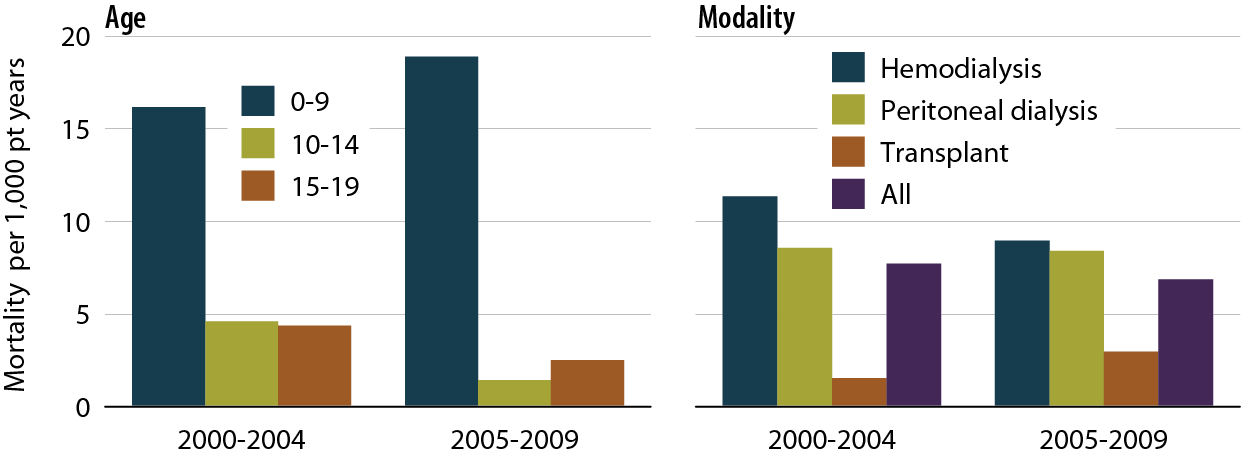 Incident dialysis & transplant pts defined on the onset of dialysis or transplant day without the 60-day rule; followed to December 31, 2010. Adjusted for age, gender, race, Hispanic ethnicity, & primary diagnosis. Ref: incident ESRD patients age 0–19, 2004–2005.
Adjusted five-year survival in pediatric patients (from day one), by age & modality, 2001–2005Figure 8.16 (Volume 2)
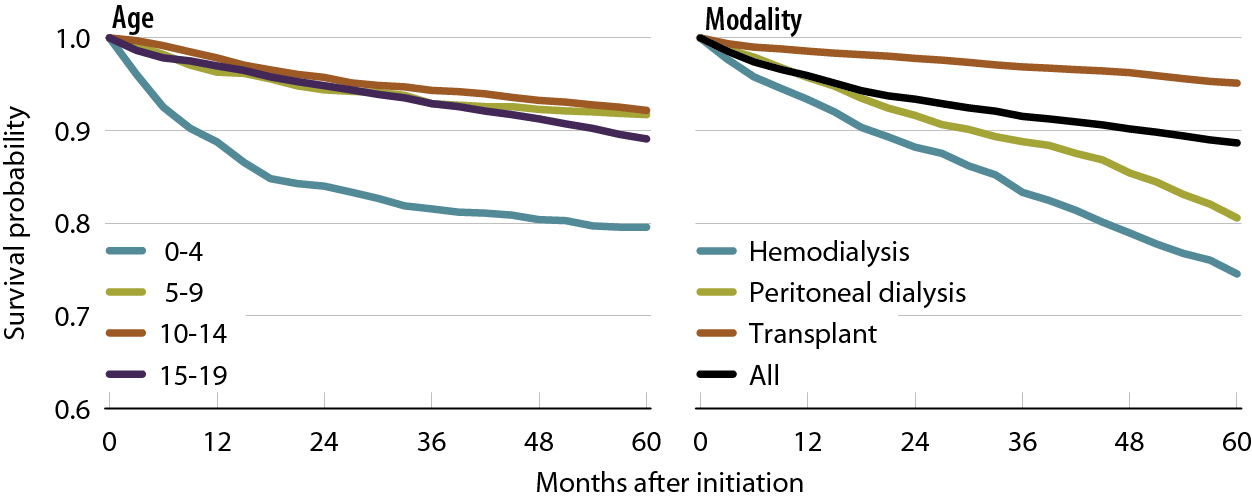 Incident dialysis & transplant pts defined on the onset of dialysis or transplant day without the 60-day rule; followed to December 31, 2010. Adjusted for age, gender, race, Hispanic ethnicity, & primary diagnosis. Ref: incident ESRD patients age 0–19, 2004–2005.
Incident rates of ESRD in the United States & Canada, by age Figure 8.17 (Volume 2)
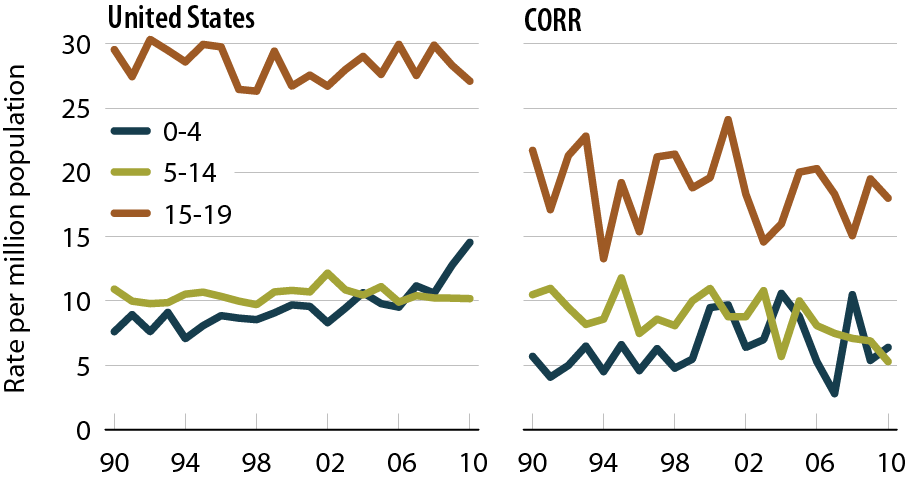 Incident ESRD patients age 0–19; unadjusted.
Incident rates of ESRD in the United States & Canada, by genderFigure 8.18 (Volume 2)
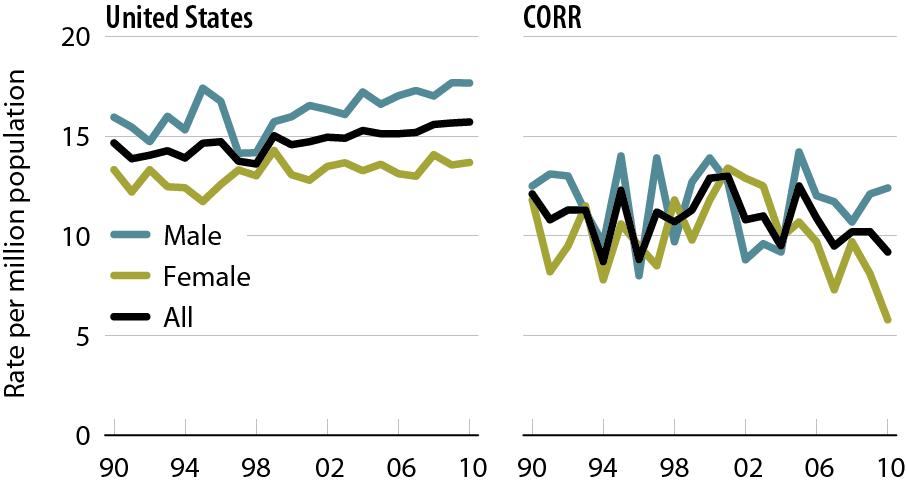 Incident ESRD patients age 0–19; unadjusted.
Incident rates of ESRD in the United States & Canada, by raceFigure 8.19 (Volume 2)
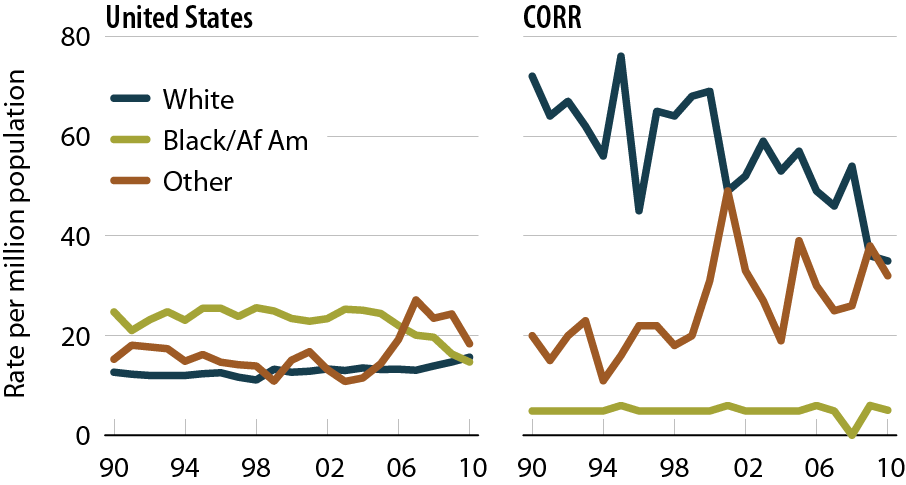 Incident ESRD patients age 0–19; unadjusted.
Incident rates of ESRD in the United States & Canada, by primary cause of renal failureFigure 8.20 (Volume 2)
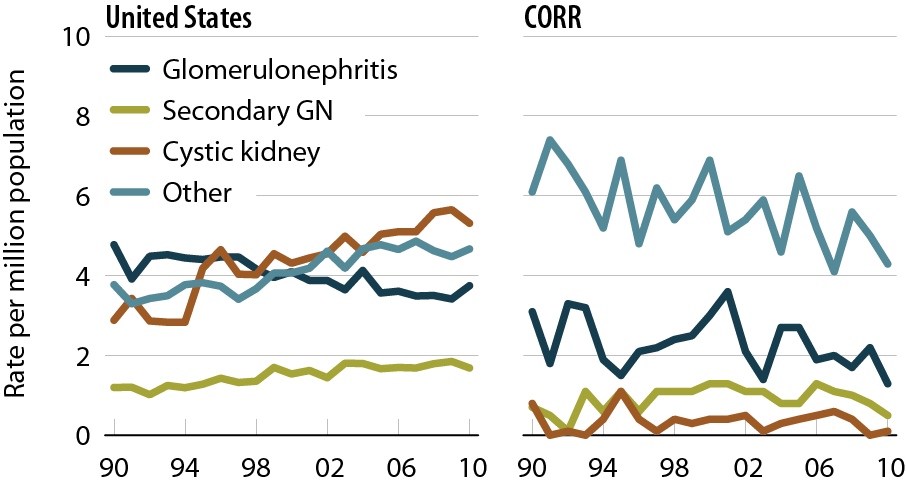 Incident ESRD patients age 0–19; unadjusted.
Incident rates of ESRD in the United States & Canada, by modalityFigure 8.21 (Volume 2)
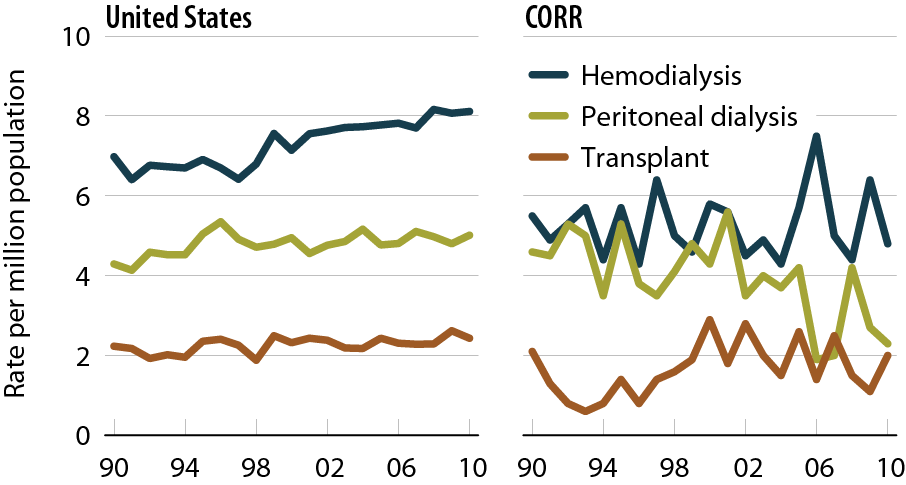 Incident ESRD patients age 0–19; unadjusted.
Prevalent rates of ESRD in the United States & Canada, by age Figure 8.22 (Volume 2)
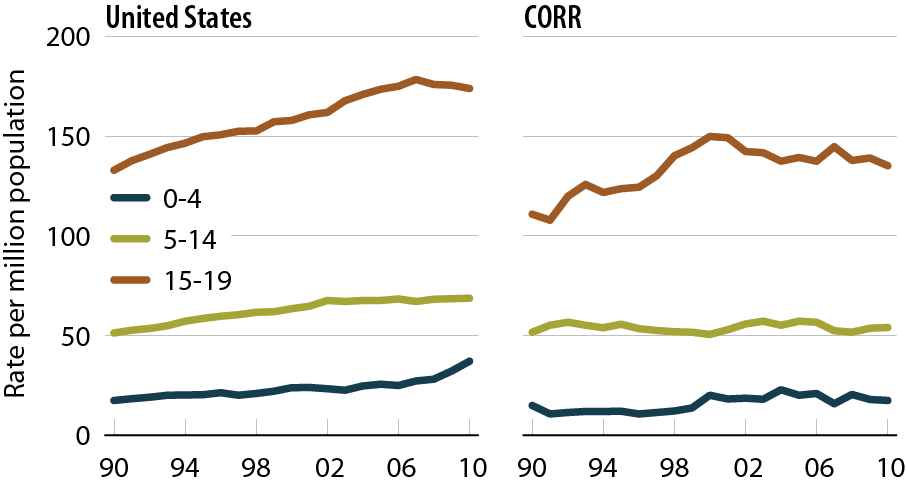 Incident ESRD patients age 0–19; unadjusted.
Prevalent rates of ESRD in the United States & Canada, by genderFigure 8.23 (Volume 2)
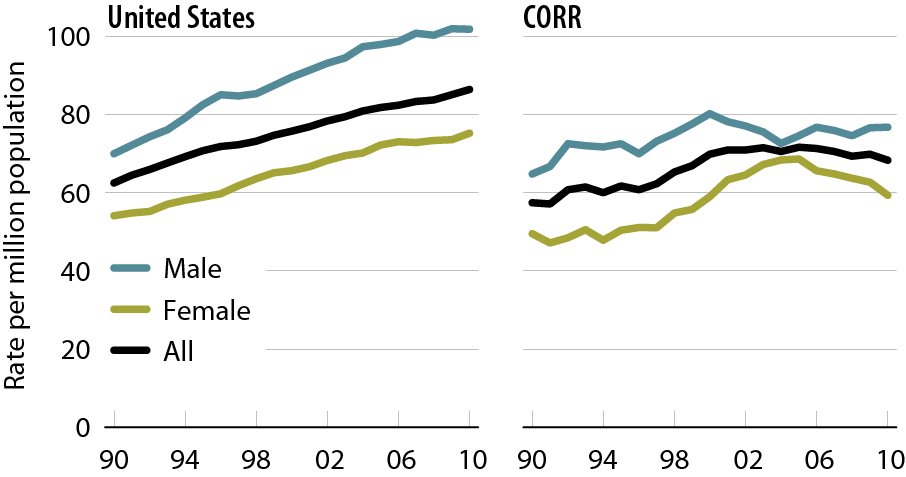 Incident ESRD patients age 0–19; unadjusted.
Prevalent rates of ESRD in the United States & Canada, by raceFigure 8.24 (Volume 2)
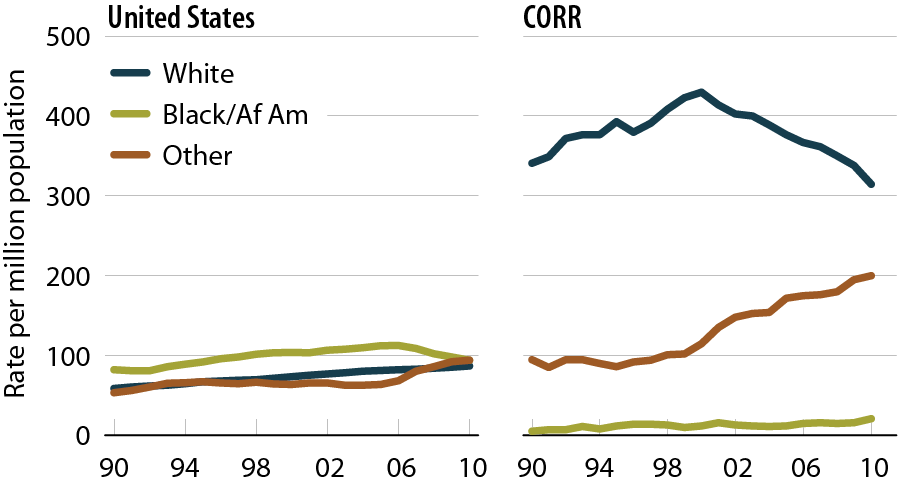 Incident ESRD patients age 0–19; unadjusted.
Prevalent rates of ESRD in the United States & Canada, by primary cause of renal failureFigure 8.25 (Volume 2)
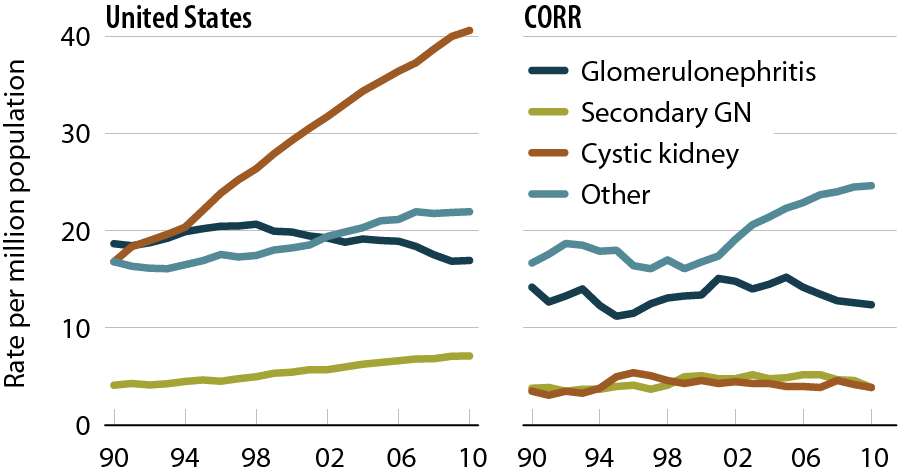 Incident ESRD patients age 0–19; unadjusted.
Prevalent rates of ESRD in the United States & Canada, by modalityFigure 8.26 (Volume 2)
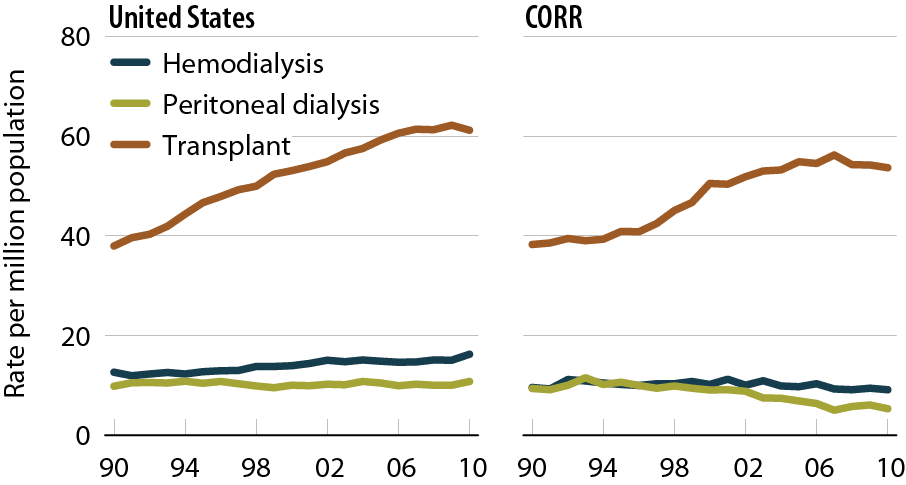 Incident ESRD patients age 0–19; unadjusted.
First transplant rates in incident ESRD patients in the United States & Canada, by donor typeFigure 8.27 (Volume 2)
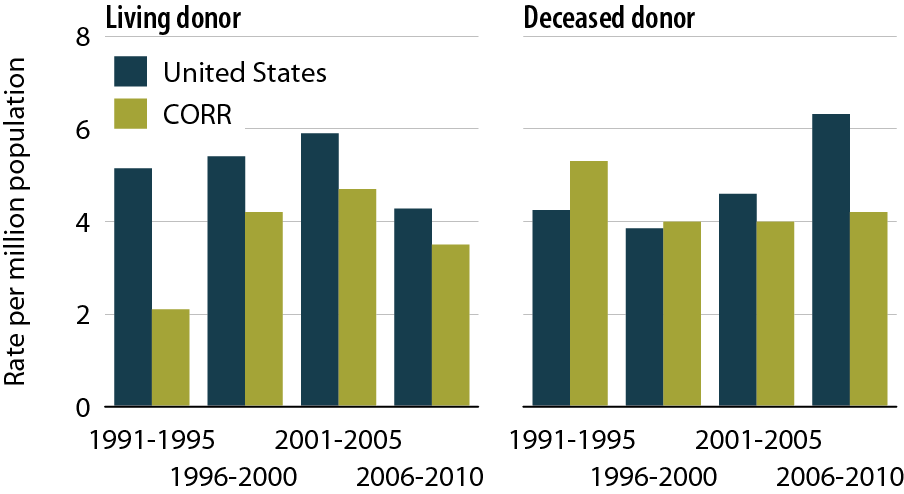 Incident ESRD patients age 0–19; unadjusted.
Antihypertensive medication use in pediatric patients with ESRD, by age & modality (column %)Table 8.b (Volume 2)
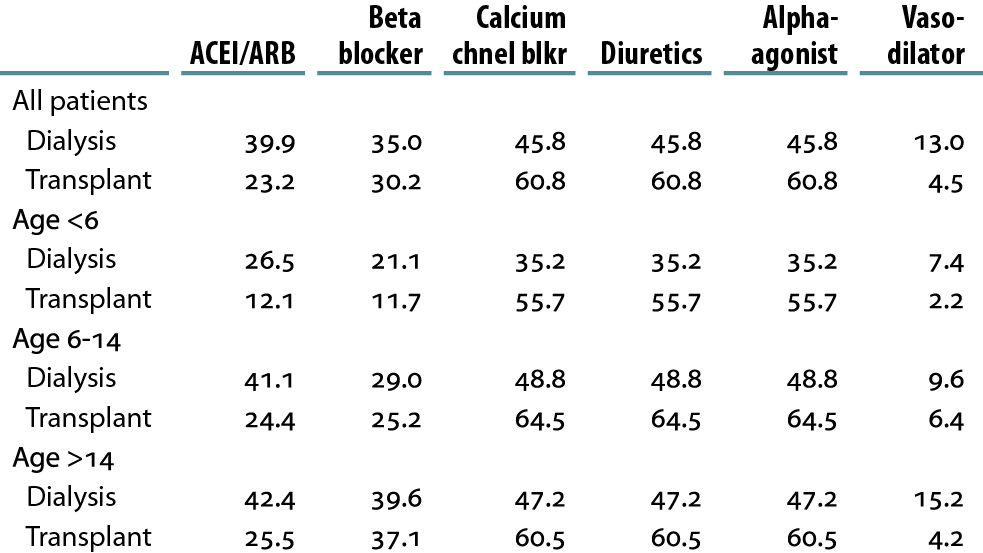 Period prevalent ESRD patients with Medicare Part D, 2009–2010.
Average dose per week of injectable medications in pediatric dialysis patients, by ageTable 8.c (Volume 2)
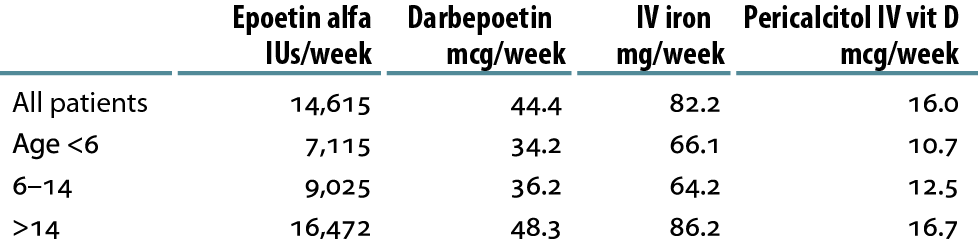 Period prevalent ESRD patients with Medicare Part D, 2009–2010. IV vitamin D dose in paricalcitol-equivalent units.
Use of injectables & oral medications in pediatric dialysis patients, by ageFigure 8.28 (Volume 2)
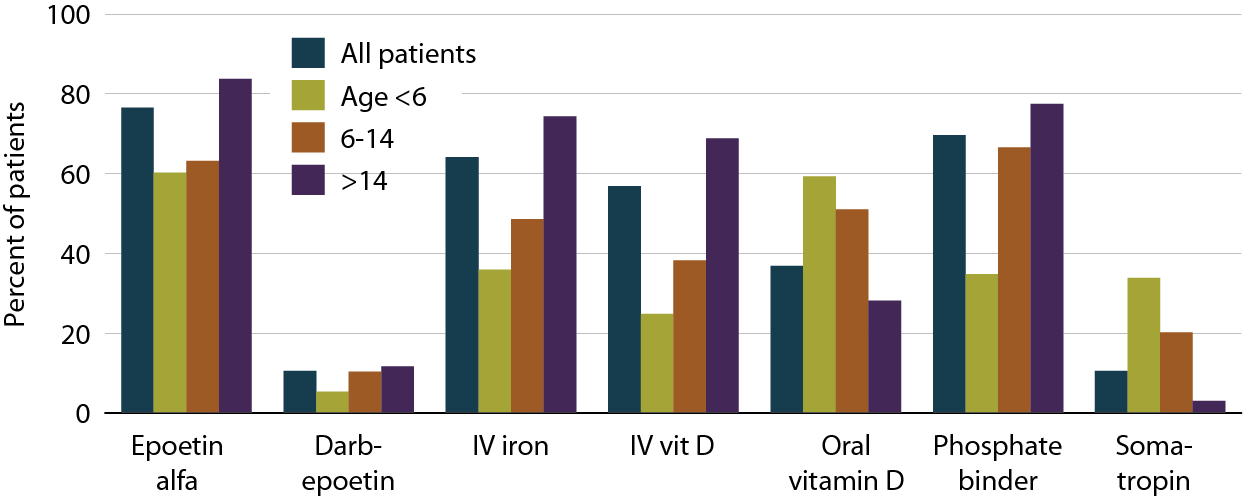 Period prevalent ESRD patients with Medicare Part D, 2009–2010. IV vitamin D dose in paricalcitol-equivalent units.
Top 25 drugs used in pediatric ESRD patients, sorted by total days supply, 2009–2010Table 8.d (Volume 2)
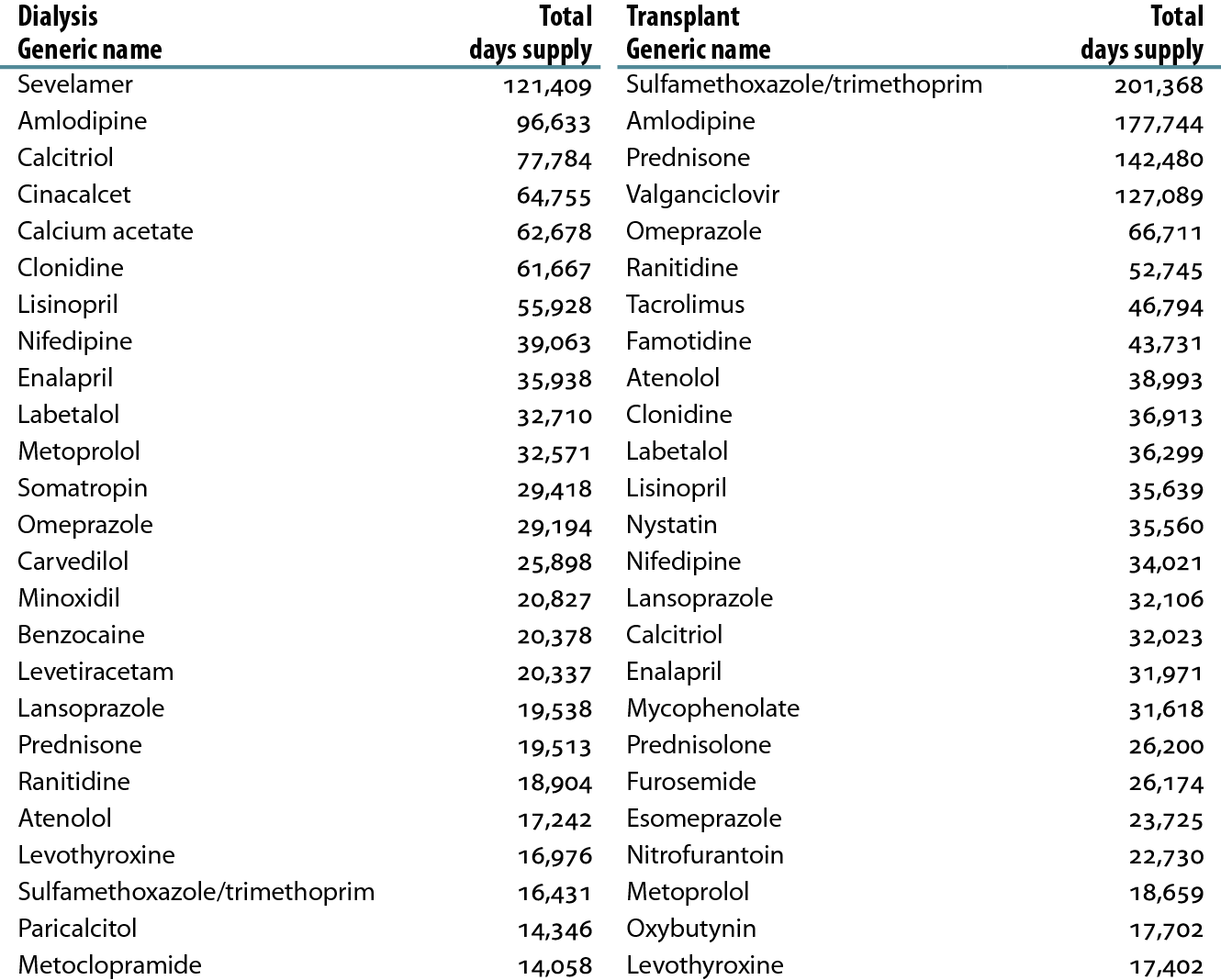 Period prevalent ESRD patients with Medicare Part D, 2009–2010; each prescription drug is disbursed with sufficient quantity to administer for a set number of days, so long as instructions are followed (i.e., so long as adherence is perfect). Total days supplied equals the cumulative number of days supplied through all fills of a particular medication in a population
Top 25 drugs used in pediatric ESRD patients, sorted by percentage of patients with at least one fill, 2009–2010Table 8.e (Volume 2)
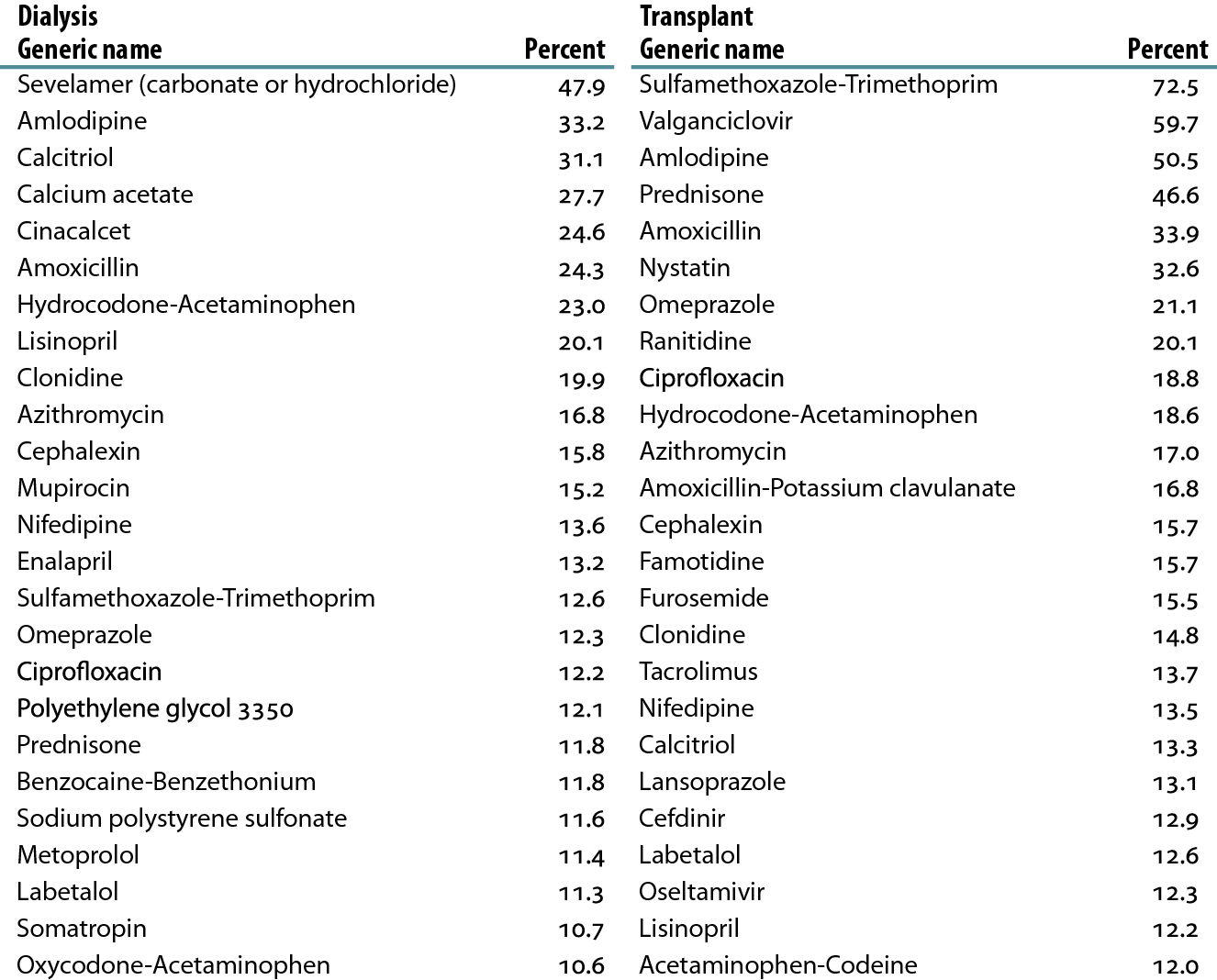 Period prevalent ESRD patients with Medicare Part D, 2009–2010